30ème Anniversaire  de l’Accord EUR-OPA Risques Majeurs     			Monaco le 14 Mars 2017
… Je voudrai tout d’abord vous remercier de m’avoir invité à prendre part à la célébration du 30ème Anniversaire de l’Accord EUR-OPA
1
[Speaker Notes: Fournissez une brève vue d’ensemble de la présentation. Décrivez l’objectif principal de la présentation et expliquez son importance.
Présentez chaque sujet principal.
Pour fournir une feuille de route à votre audience, vous pouvez répéter cette diapositive de vue d’ensemble tout au long de la présentation afin de mettre en évidence le sujet suivant.]
Mon intervention se scindera en trois
parties : 
 1- La période qui a précédé à la création de l’Accord EUR-OPA Risques Majeurs,
      2-Quelques réalisations de l’APO qui ont été mises en œuvre ,
		  3- Des   suggestions 					  						d’activités qui pourraient peut 		être retenir votre attention
JP Massué
14 Mars 2017
[Speaker Notes: Ce modèle peut être utilisé comme fichier de démarrage pour présenter des supports de formation à un groupe.

Sections
Les sections permettent d’organiser les diapositives et facilitent la collaboration entre plusieurs auteurs. Sous l'onglet Accueil, sous Diapositives, cliquez sur Section, puis sur Ajouter une section.

Notes
Utilisez le volet Notes pour les notes de présentation ou pour fournir des informations  supplémentaires à l’audience. Vous pouvez afficher ces notes en mode Présentation pendant votre présentation.
N’oubliez pas de tenir compte de la taille de la police (critère important pour l’accessibilité, la visibilité, l’enregistrement vidéo et la production en ligne)

Couleurs coordonnées 
Faites tout particulièrement attention aux diagrammes, graphiques et zones de texte. 
Tenez compte du fait que les participants imprimeront la présentation en noir et blanc ou nuances de gris. Effectuez un test d’impression pour vérifier que vos couleurs s’impriment correctement en noir et blanc intégral et nuances de gris.

Graphiques, tableaux et diagrammes
Faites en sorte que votre présentation soit simple : utilisez des styles et des couleurs identiques qui ne soient pas gênants.
Ajoutez une étiquette à tous les graphiques et tableaux.]
La période pré-Accord :un groupe d’hommes politiques responsables et clairvoyants :
   -Le Sénateur italien Mario Valiante,
   -L’ ancien Ministre français André Boulloche,
          -L’ancien Ministre français, Académicien 	Jacques Soustelle,
  	-L’ancien Ministre Italien M. Giuseppe  		Zamberletti
               -L’ancien Ministre français Haroun Tazieff		        	 -L’ancien Secrétaire Général du 		Conseil de l’Europe Nino Adinolfi



.
JP Massué
14 Mars 2017
[Speaker Notes: Ce modèle peut être utilisé comme fichier de démarrage pour présenter des supports de formation à un groupe.

Sections
Les sections permettent d’organiser les diapositives et facilitent la collaboration entre plusieurs auteurs. Sous l'onglet Accueil, sous Diapositives, cliquez sur Section, puis sur Ajouter une section.

Notes
Utilisez le volet Notes pour les notes de présentation ou pour fournir des informations  supplémentaires à l’audience. Vous pouvez afficher ces notes en mode Présentation pendant votre présentation.
N’oubliez pas de tenir compte de la taille de la police (critère important pour l’accessibilité, la visibilité, l’enregistrement vidéo et la production en ligne)

Couleurs coordonnées 
Faites tout particulièrement attention aux diagrammes, graphiques et zones de texte. 
Tenez compte du fait que les participants imprimeront la présentation en noir et blanc ou nuances de gris. Effectuez un test d’impression pour vérifier que vos couleurs s’impriment correctement en noir et blanc intégral et nuances de gris.

Graphiques, tableaux et diagrammes
Faites en sorte que votre présentation soit simple : utilisez des styles et des couleurs identiques qui ne soient pas gênants.
Ajoutez une étiquette à tous les graphiques et tableaux.]
1-Réunion  Commission de la Culture et de l’ Education de l’ A.P. du CoE :
 Proposition d’André Boulloche, soutenu par Jacques Soustelle
  …créer un Centre Européen pour les Biens Culturels 
        2- le Sénateur Mario Valiante propose   	          de  l’établir à Ravello sur la côte   				Amalfitaine…
JP Massué
14 Mars 2017
[Speaker Notes: Ce modèle peut être utilisé comme fichier de démarrage pour présenter des supports de formation à un groupe.

Sections
Les sections permettent d’organiser les diapositives et facilitent la collaboration entre plusieurs auteurs. Sous l'onglet Accueil, sous Diapositives, cliquez sur Section, puis sur Ajouter une section.

Notes
Utilisez le volet Notes pour les notes de présentation ou pour fournir des informations  supplémentaires à l’audience. Vous pouvez afficher ces notes en mode Présentation pendant votre présentation.
N’oubliez pas de tenir compte de la taille de la police (critère important pour l’accessibilité, la visibilité, l’enregistrement vidéo et la production en ligne)

Couleurs coordonnées 
Faites tout particulièrement attention aux diagrammes, graphiques et zones de texte. 
Tenez compte du fait que les participants imprimeront la présentation en noir et blanc ou nuances de gris. Effectuez un test d’impression pour vérifier que vos couleurs s’impriment correctement en noir et blanc intégral et nuances de gris.

Graphiques, tableaux et diagrammes
Faites en sorte que votre présentation soit simple : utilisez des styles et des couleurs identiques qui ne soient pas gênants.
Ajoutez une étiquette à tous les graphiques et tableaux.]
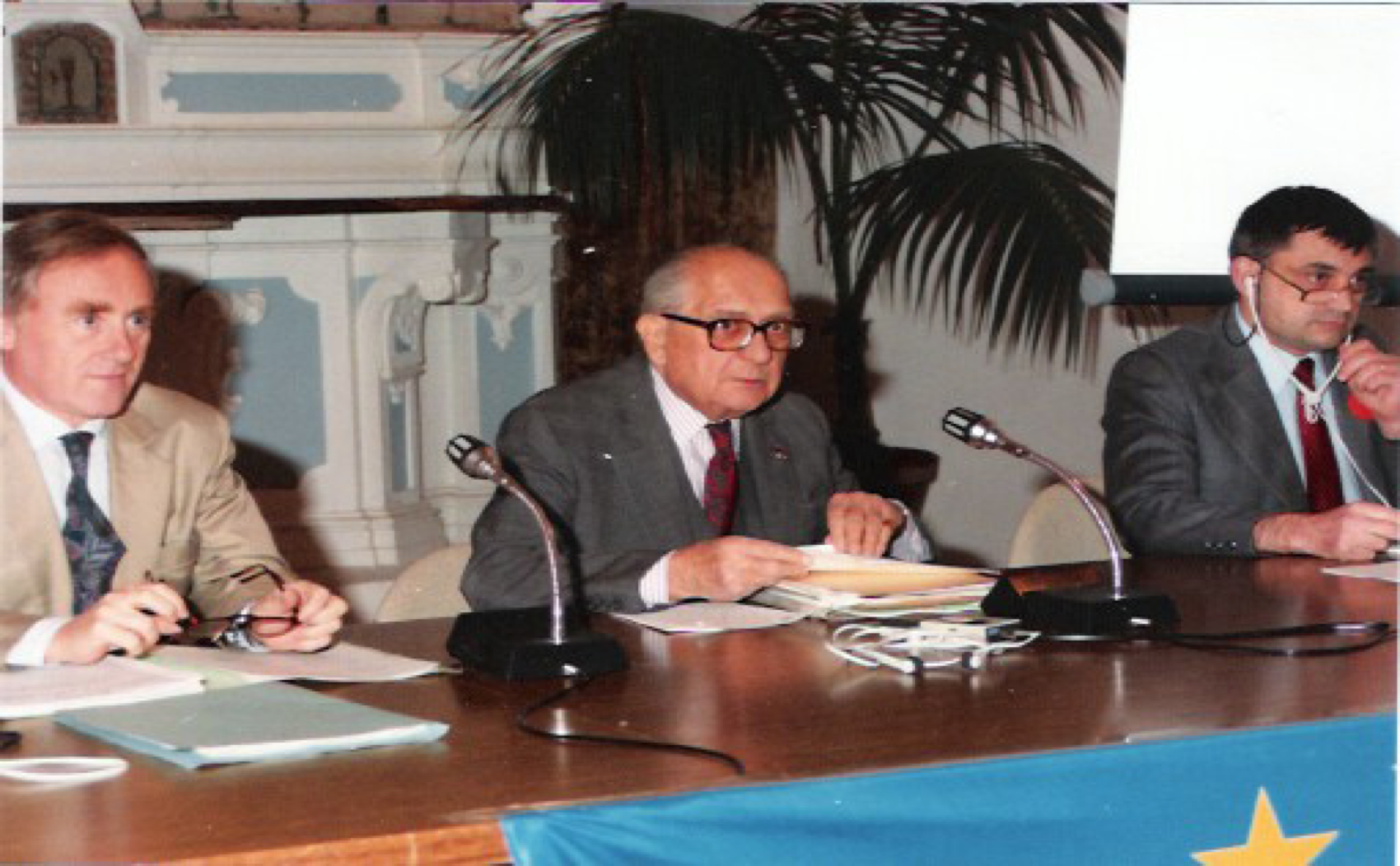 JP Massué
14 Mars 2017
[Speaker Notes: Ce modèle peut être utilisé comme fichier de démarrage pour présenter des supports de formation à un groupe.

Sections
Les sections permettent d’organiser les diapositives et facilitent la collaboration entre plusieurs auteurs. Sous l'onglet Accueil, sous Diapositives, cliquez sur Section, puis sur Ajouter une section.

Notes
Utilisez le volet Notes pour les notes de présentation ou pour fournir des informations  supplémentaires à l’audience. Vous pouvez afficher ces notes en mode Présentation pendant votre présentation.
N’oubliez pas de tenir compte de la taille de la police (critère important pour l’accessibilité, la visibilité, l’enregistrement vidéo et la production en ligne)

Couleurs coordonnées 
Faites tout particulièrement attention aux diagrammes, graphiques et zones de texte. 
Tenez compte du fait que les participants imprimeront la présentation en noir et blanc ou nuances de gris. Effectuez un test d’impression pour vérifier que vos couleurs s’impriment correctement en noir et blanc intégral et nuances de gris.

Graphiques, tableaux et diagrammes
Faites en sorte que votre présentation soit simple : utilisez des styles et des couleurs identiques qui ne soient pas gênants.
Ajoutez une étiquette à tous les graphiques et tableaux.]
Le Président du Centre Européen pour les Biens Culturels de Ravello qui présidait aussi le Groupe PACT  a alors accueilli une série de réunions  	informelles à l’initiative d’ «   			Haroun  Tazieff », et de M.   			le Ministre 			     Giuseppe Zamberletti .
JP Massué
14 Mars 2017
[Speaker Notes: Ce modèle peut être utilisé comme fichier de démarrage pour présenter des supports de formation à un groupe.

Sections
Les sections permettent d’organiser les diapositives et facilitent la collaboration entre plusieurs auteurs. Sous l'onglet Accueil, sous Diapositives, cliquez sur Section, puis sur Ajouter une section.

Notes
Utilisez le volet Notes pour les notes de présentation ou pour fournir des informations  supplémentaires à l’audience. Vous pouvez afficher ces notes en mode Présentation pendant votre présentation.
N’oubliez pas de tenir compte de la taille de la police (critère important pour l’accessibilité, la visibilité, l’enregistrement vidéo et la production en ligne)

Couleurs coordonnées 
Faites tout particulièrement attention aux diagrammes, graphiques et zones de texte. 
Tenez compte du fait que les participants imprimeront la présentation en noir et blanc ou nuances de gris. Effectuez un test d’impression pour vérifier que vos couleurs s’impriment correctement en noir et blanc intégral et nuances de gris.

Graphiques, tableaux et diagrammes
Faites en sorte que votre présentation soit simple : utilisez des styles et des couleurs identiques qui ne soient pas gênants.
Ajoutez une étiquette à tous les graphiques et tableaux.]
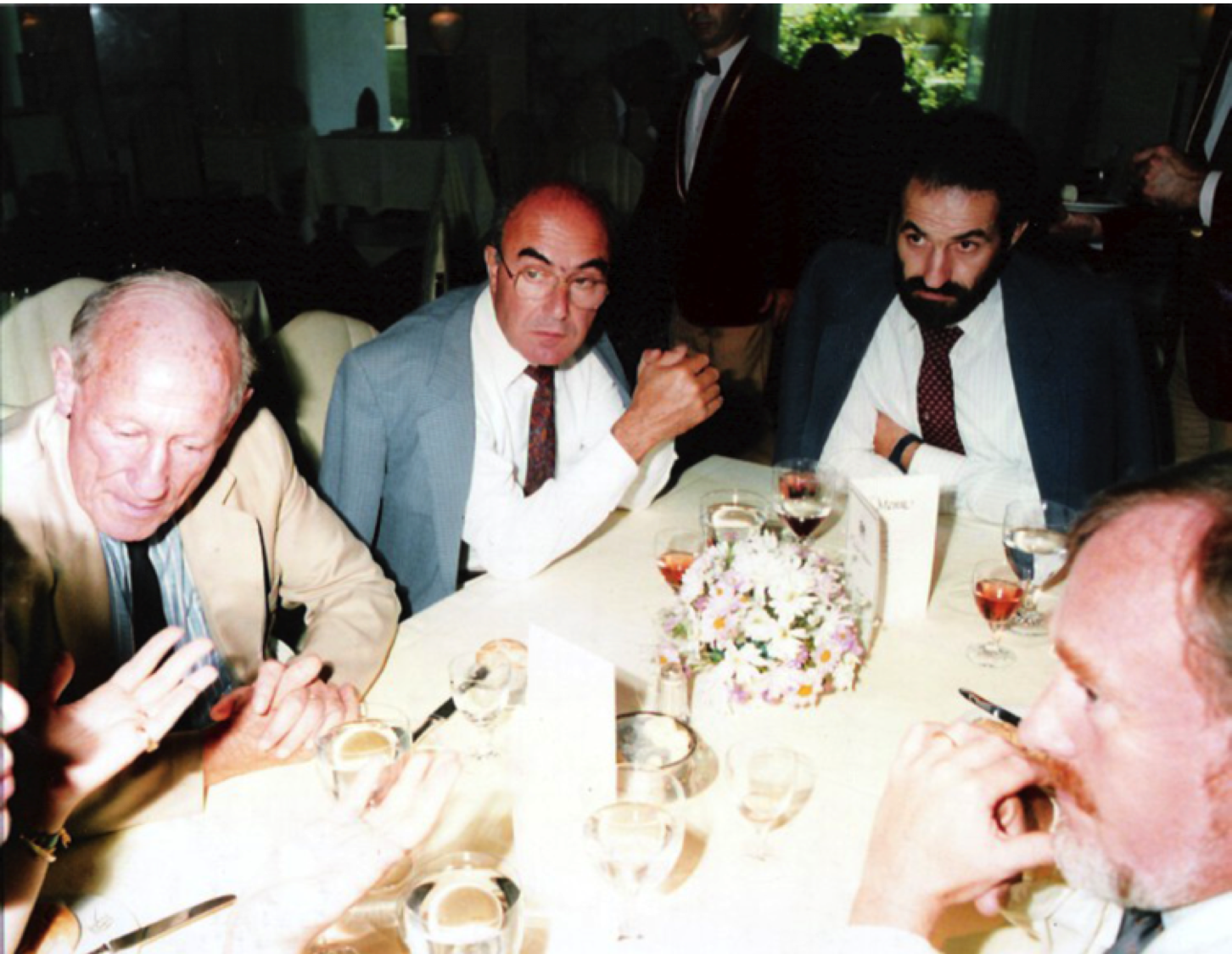 JP Massué
14 Mars 2017
[Speaker Notes: Ce modèle peut être utilisé comme fichier de démarrage pour présenter des supports de formation à un groupe.

Sections
Les sections permettent d’organiser les diapositives et facilitent la collaboration entre plusieurs auteurs. Sous l'onglet Accueil, sous Diapositives, cliquez sur Section, puis sur Ajouter une section.

Notes
Utilisez le volet Notes pour les notes de présentation ou pour fournir des informations  supplémentaires à l’audience. Vous pouvez afficher ces notes en mode Présentation pendant votre présentation.
N’oubliez pas de tenir compte de la taille de la police (critère important pour l’accessibilité, la visibilité, l’enregistrement vidéo et la production en ligne)

Couleurs coordonnées 
Faites tout particulièrement attention aux diagrammes, graphiques et zones de texte. 
Tenez compte du fait que les participants imprimeront la présentation en noir et blanc ou nuances de gris. Effectuez un test d’impression pour vérifier que vos couleurs s’impriment correctement en noir et blanc intégral et nuances de gris.

Graphiques, tableaux et diagrammes
Faites en sorte que votre présentation soit simple : utilisez des styles et des couleurs identiques qui ne soient pas gênants.
Ajoutez une étiquette à tous les graphiques et tableaux.]
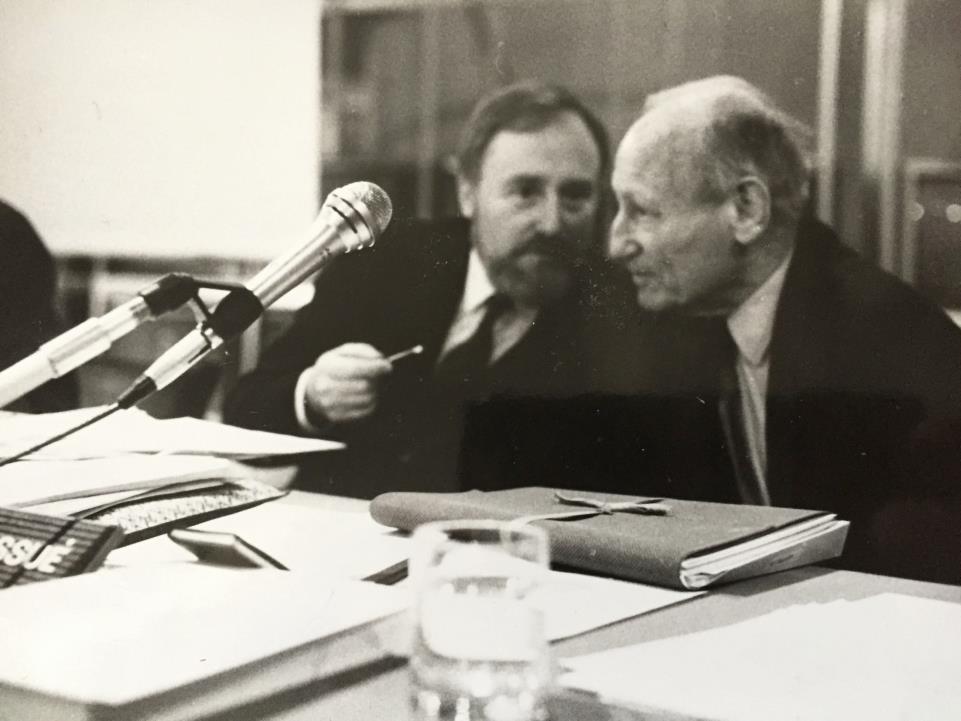 8
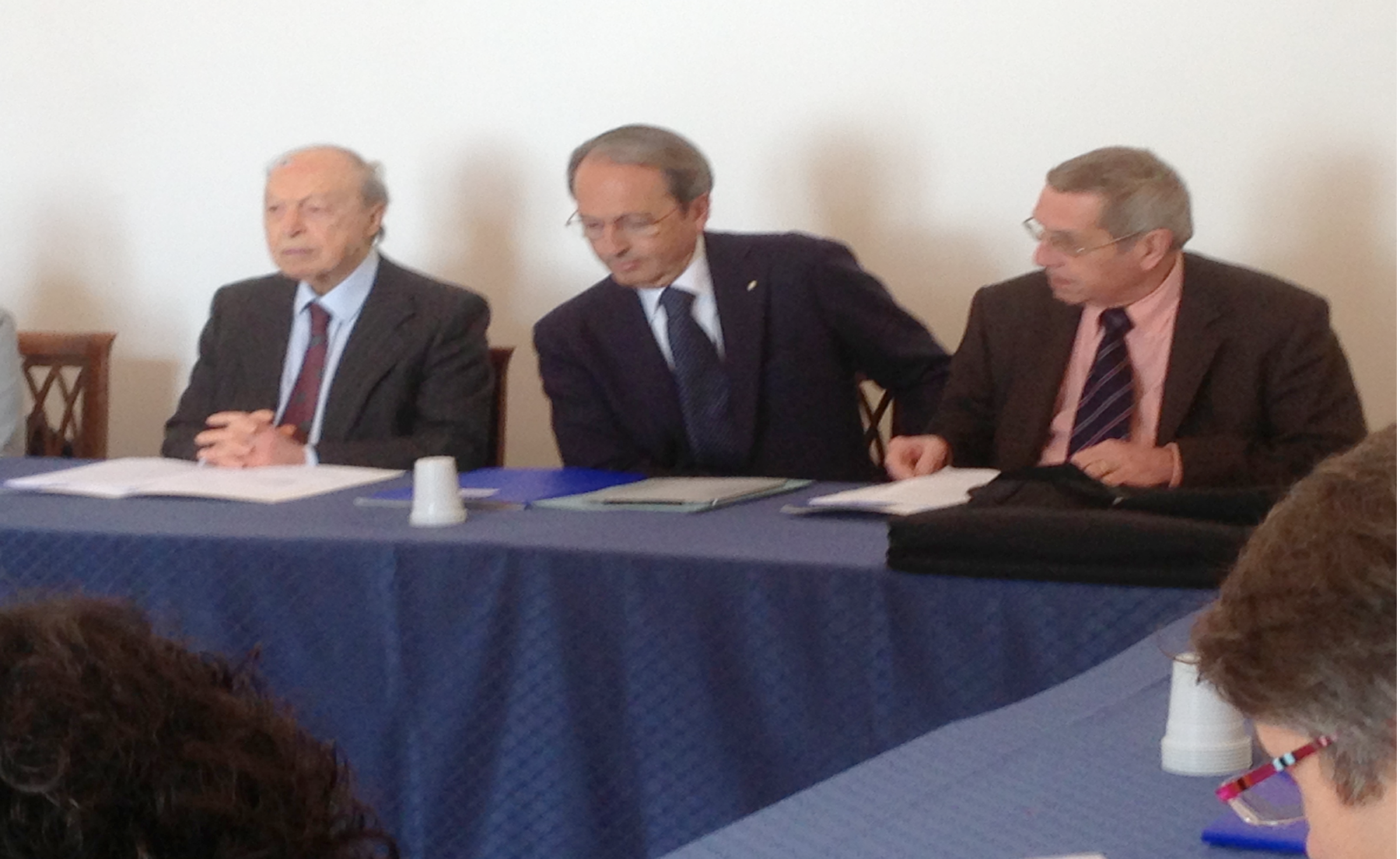 9
Le 25/09/ 1985 M.H. Tazieff Secrétaire d’Etat français chargé de la Prévention des Risques naturels et technologiques  auprès du Premier Ministre, présentait la proposition de création d’un  	Accord Euro-Méditerranéen 	sur la coopération en matière 		de gestion des risques.
JP Massué
14 Mars 2017
[Speaker Notes: Ce modèle peut être utilisé comme fichier de démarrage pour présenter des supports de formation à un groupe.

Sections
Les sections permettent d’organiser les diapositives et facilitent la collaboration entre plusieurs auteurs. Sous l'onglet Accueil, sous Diapositives, cliquez sur Section, puis sur Ajouter une section.

Notes
Utilisez le volet Notes pour les notes de présentation ou pour fournir des informations  supplémentaires à l’audience. Vous pouvez afficher ces notes en mode Présentation pendant votre présentation.
N’oubliez pas de tenir compte de la taille de la police (critère important pour l’accessibilité, la visibilité, l’enregistrement vidéo et la production en ligne)

Couleurs coordonnées 
Faites tout particulièrement attention aux diagrammes, graphiques et zones de texte. 
Tenez compte du fait que les participants imprimeront la présentation en noir et blanc ou nuances de gris. Effectuez un test d’impression pour vérifier que vos couleurs s’impriment correctement en noir et blanc intégral et nuances de gris.

Graphiques, tableaux et diagrammes
Faites en sorte que votre présentation soit simple : utilisez des styles et des couleurs identiques qui ne soient pas gênants.
Ajoutez une étiquette à tous les graphiques et tableaux.]
4ème Réunion Informelle  Ministres d'Europe Méridionale- 8,9 décembre 1986, Adoption d’ une Résolution au Comité des Ministres du Conseil de l’Europe d’autoriser l’établissement « Accord Partiel, Ouvert sur les Risques Majeurs » auquel les Etats  non membres du CoE pouvaient adhérer *
JP Massué
14 Mars 2017
[Speaker Notes: Ce modèle peut être utilisé comme fichier de démarrage pour présenter des supports de formation à un groupe.

Sections
Les sections permettent d’organiser les diapositives et facilitent la collaboration entre plusieurs auteurs. Sous l'onglet Accueil, sous Diapositives, cliquez sur Section, puis sur Ajouter une section.

Notes
Utilisez le volet Notes pour les notes de présentation ou pour fournir des informations  supplémentaires à l’audience. Vous pouvez afficher ces notes en mode Présentation pendant votre présentation.
N’oubliez pas de tenir compte de la taille de la police (critère important pour l’accessibilité, la visibilité, l’enregistrement vidéo et la production en ligne)

Couleurs coordonnées 
Faites tout particulièrement attention aux diagrammes, graphiques et zones de texte. 
Tenez compte du fait que les participants imprimeront la présentation en noir et blanc ou nuances de gris. Effectuez un test d’impression pour vérifier que vos couleurs s’impriment correctement en noir et blanc intégral et nuances de gris.

Graphiques, tableaux et diagrammes
Faites en sorte que votre présentation soit simple : utilisez des styles et des couleurs identiques qui ne soient pas gênants.
Ajoutez une étiquette à tous les graphiques et tableaux.]
A - La mise en place d’une structure de Protection Civile au Kosovo sur la base des anciens combattants de l’ UCK.
JP Massué
14 Mars 2017
[Speaker Notes: Ce modèle peut être utilisé comme fichier de démarrage pour présenter des supports de formation à un groupe.

Sections
Les sections permettent d’organiser les diapositives et facilitent la collaboration entre plusieurs auteurs. Sous l'onglet Accueil, sous Diapositives, cliquez sur Section, puis sur Ajouter une section.

Notes
Utilisez le volet Notes pour les notes de présentation ou pour fournir des informations  supplémentaires à l’audience. Vous pouvez afficher ces notes en mode Présentation pendant votre présentation.
N’oubliez pas de tenir compte de la taille de la police (critère important pour l’accessibilité, la visibilité, l’enregistrement vidéo et la production en ligne)

Couleurs coordonnées 
Faites tout particulièrement attention aux diagrammes, graphiques et zones de texte. 
Tenez compte du fait que les participants imprimeront la présentation en noir et blanc ou nuances de gris. Effectuez un test d’impression pour vérifier que vos couleurs s’impriment correctement en noir et blanc intégral et nuances de gris.

Graphiques, tableaux et diagrammes
Faites en sorte que votre présentation soit simple : utilisez des styles et des couleurs identiques qui ne soient pas gênants.
Ajoutez une étiquette à tous les graphiques et tableaux.]
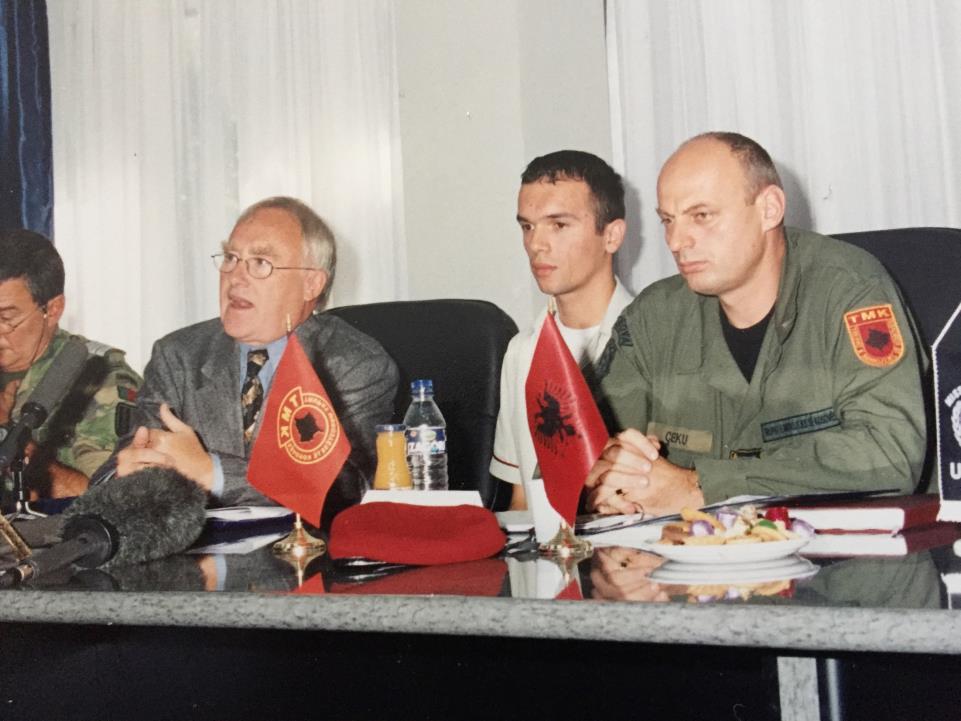 13
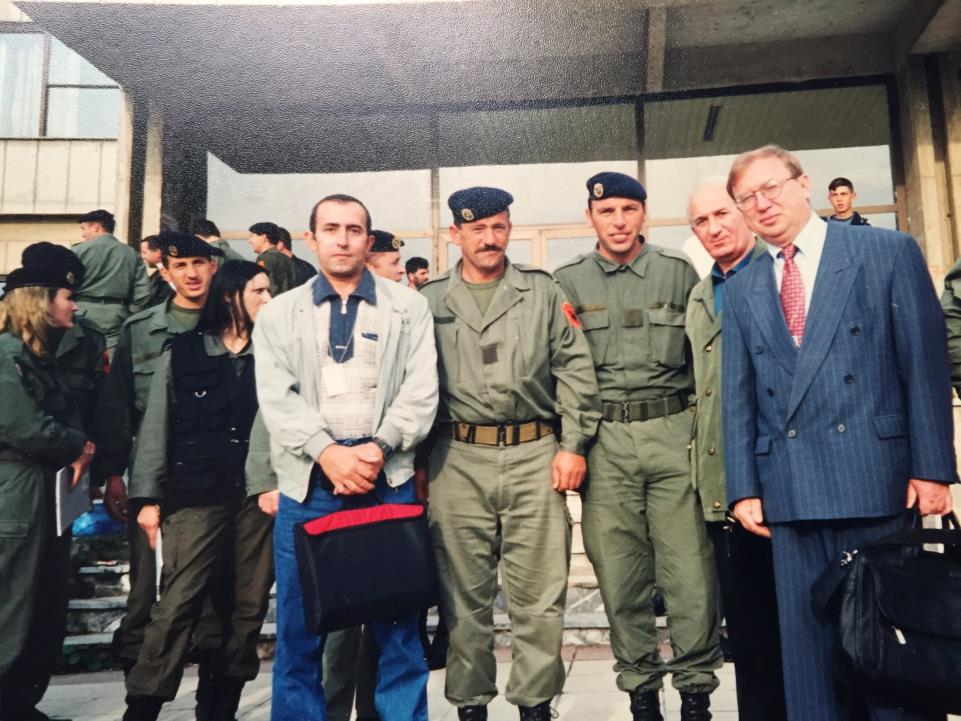 14
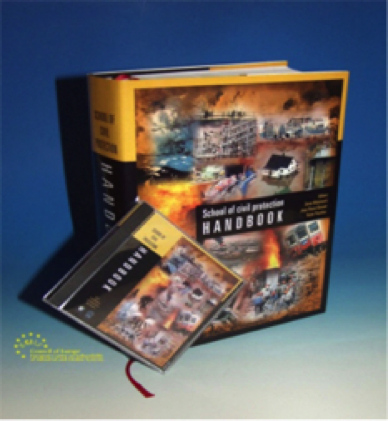 JP Massué
14 Mars 2017
[Speaker Notes: Ce modèle peut être utilisé comme fichier de démarrage pour présenter des supports de formation à un groupe.

Sections
Les sections permettent d’organiser les diapositives et facilitent la collaboration entre plusieurs auteurs. Sous l'onglet Accueil, sous Diapositives, cliquez sur Section, puis sur Ajouter une section.

Notes
Utilisez le volet Notes pour les notes de présentation ou pour fournir des informations  supplémentaires à l’audience. Vous pouvez afficher ces notes en mode Présentation pendant votre présentation.
N’oubliez pas de tenir compte de la taille de la police (critère important pour l’accessibilité, la visibilité, l’enregistrement vidéo et la production en ligne)

Couleurs coordonnées 
Faites tout particulièrement attention aux diagrammes, graphiques et zones de texte. 
Tenez compte du fait que les participants imprimeront la présentation en noir et blanc ou nuances de gris. Effectuez un test d’impression pour vérifier que vos couleurs s’impriment correctement en noir et blanc intégral et nuances de gris.

Graphiques, tableaux et diagrammes
Faites en sorte que votre présentation soit simple : utilisez des styles et des couleurs identiques qui ne soient pas gênants.
Ajoutez une étiquette à tous les graphiques et tableaux.]
Contribution de l’Accord suite au tremblement de terre d’Al Hoceima  au Maroc en 2004» .
JP Massué
14 Mars 2017
[Speaker Notes: Ce modèle peut être utilisé comme fichier de démarrage pour présenter des supports de formation à un groupe.

Sections
Les sections permettent d’organiser les diapositives et facilitent la collaboration entre plusieurs auteurs. Sous l'onglet Accueil, sous Diapositives, cliquez sur Section, puis sur Ajouter une section.

Notes
Utilisez le volet Notes pour les notes de présentation ou pour fournir des informations  supplémentaires à l’audience. Vous pouvez afficher ces notes en mode Présentation pendant votre présentation.
N’oubliez pas de tenir compte de la taille de la police (critère important pour l’accessibilité, la visibilité, l’enregistrement vidéo et la production en ligne)

Couleurs coordonnées 
Faites tout particulièrement attention aux diagrammes, graphiques et zones de texte. 
Tenez compte du fait que les participants imprimeront la présentation en noir et blanc ou nuances de gris. Effectuez un test d’impression pour vérifier que vos couleurs s’impriment correctement en noir et blanc intégral et nuances de gris.

Graphiques, tableaux et diagrammes
Faites en sorte que votre présentation soit simple : utilisez des styles et des couleurs identiques qui ne soient pas gênants.
Ajoutez une étiquette à tous les graphiques et tableaux.]
La contribution était basée sur l’analyse par des psychiatres et psychologues, des troubles   	psychiques pouvant 	affecter les enfants
JP Massué
14 Mars 2017
[Speaker Notes: Ce modèle peut être utilisé comme fichier de démarrage pour présenter des supports de formation à un groupe.

Sections
Les sections permettent d’organiser les diapositives et facilitent la collaboration entre plusieurs auteurs. Sous l'onglet Accueil, sous Diapositives, cliquez sur Section, puis sur Ajouter une section.

Notes
Utilisez le volet Notes pour les notes de présentation ou pour fournir des informations  supplémentaires à l’audience. Vous pouvez afficher ces notes en mode Présentation pendant votre présentation.
N’oubliez pas de tenir compte de la taille de la police (critère important pour l’accessibilité, la visibilité, l’enregistrement vidéo et la production en ligne)

Couleurs coordonnées 
Faites tout particulièrement attention aux diagrammes, graphiques et zones de texte. 
Tenez compte du fait que les participants imprimeront la présentation en noir et blanc ou nuances de gris. Effectuez un test d’impression pour vérifier que vos couleurs s’impriment correctement en noir et blanc intégral et nuances de gris.

Graphiques, tableaux et diagrammes
Faites en sorte que votre présentation soit simple : utilisez des styles et des couleurs identiques qui ne soient pas gênants.
Ajoutez une étiquette à tous les graphiques et tableaux.]
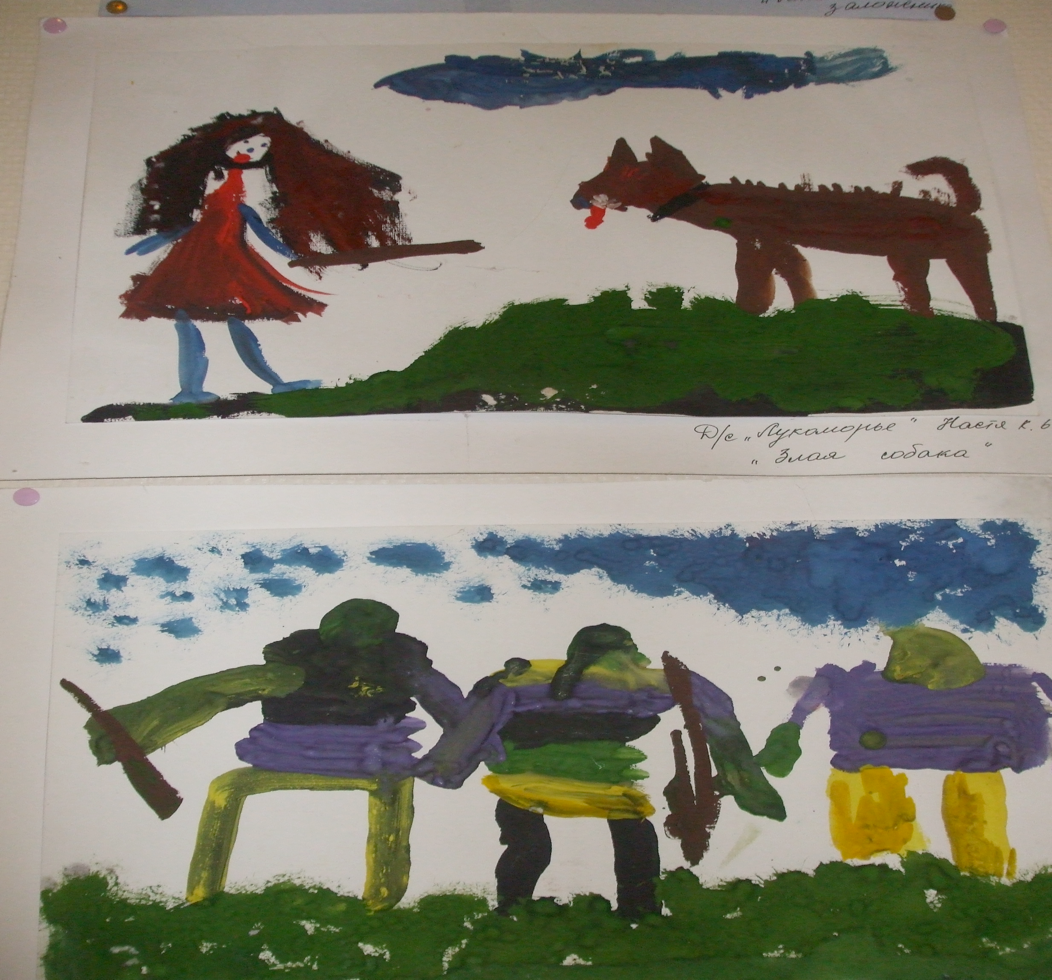 JP Massué
14 Mars 2017
[Speaker Notes: Ce modèle peut être utilisé comme fichier de démarrage pour présenter des supports de formation à un groupe.

Sections
Les sections permettent d’organiser les diapositives et facilitent la collaboration entre plusieurs auteurs. Sous l'onglet Accueil, sous Diapositives, cliquez sur Section, puis sur Ajouter une section.

Notes
Utilisez le volet Notes pour les notes de présentation ou pour fournir des informations  supplémentaires à l’audience. Vous pouvez afficher ces notes en mode Présentation pendant votre présentation.
N’oubliez pas de tenir compte de la taille de la police (critère important pour l’accessibilité, la visibilité, l’enregistrement vidéo et la production en ligne)

Couleurs coordonnées 
Faites tout particulièrement attention aux diagrammes, graphiques et zones de texte. 
Tenez compte du fait que les participants imprimeront la présentation en noir et blanc ou nuances de gris. Effectuez un test d’impression pour vérifier que vos couleurs s’impriment correctement en noir et blanc intégral et nuances de gris.

Graphiques, tableaux et diagrammes
Faites en sorte que votre présentation soit simple : utilisez des styles et des couleurs identiques qui ne soient pas gênants.
Ajoutez une étiquette à tous les graphiques et tableaux.]
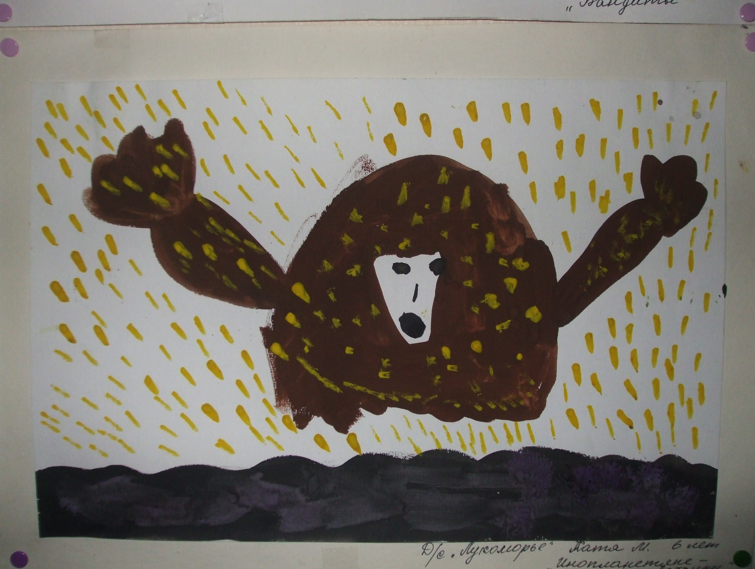 19
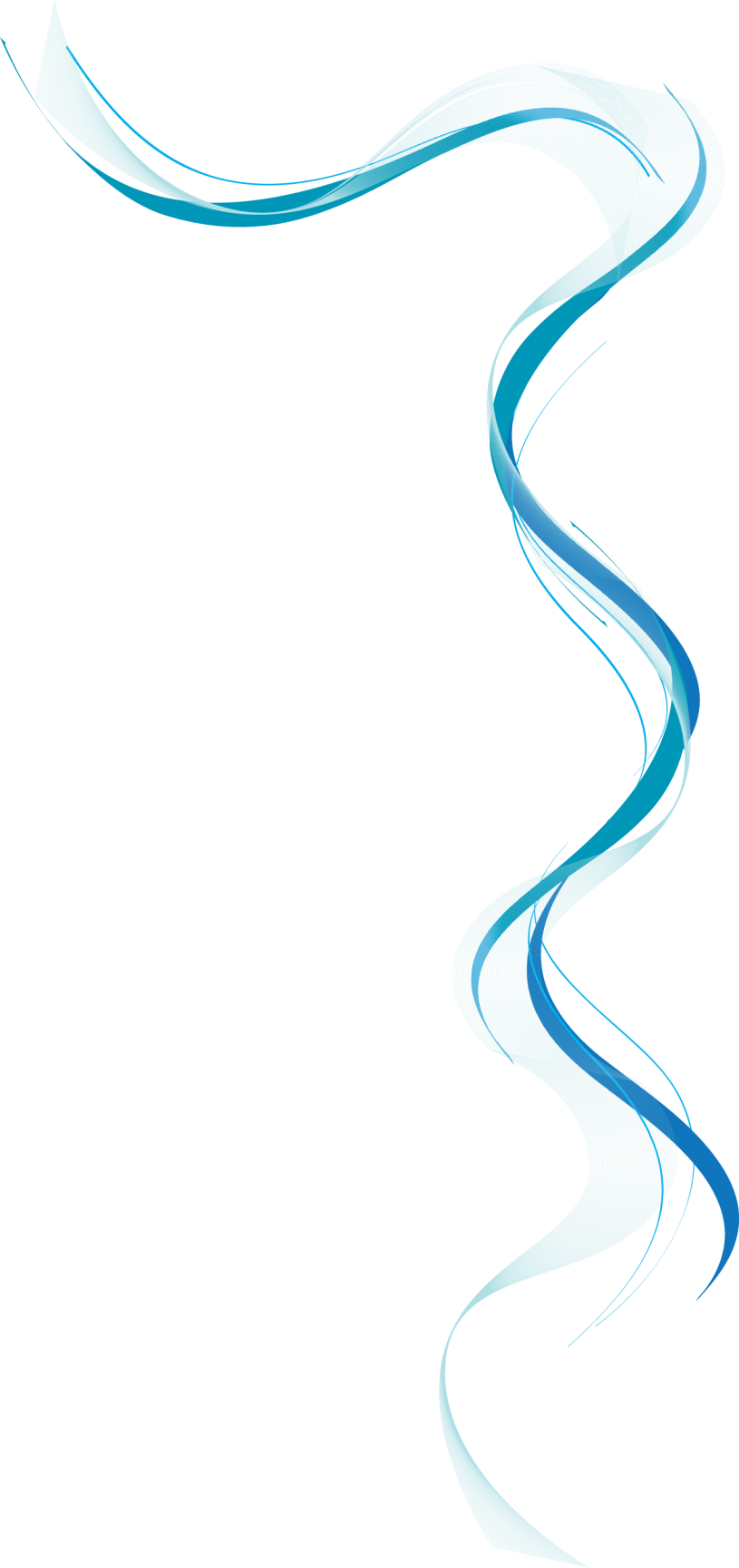 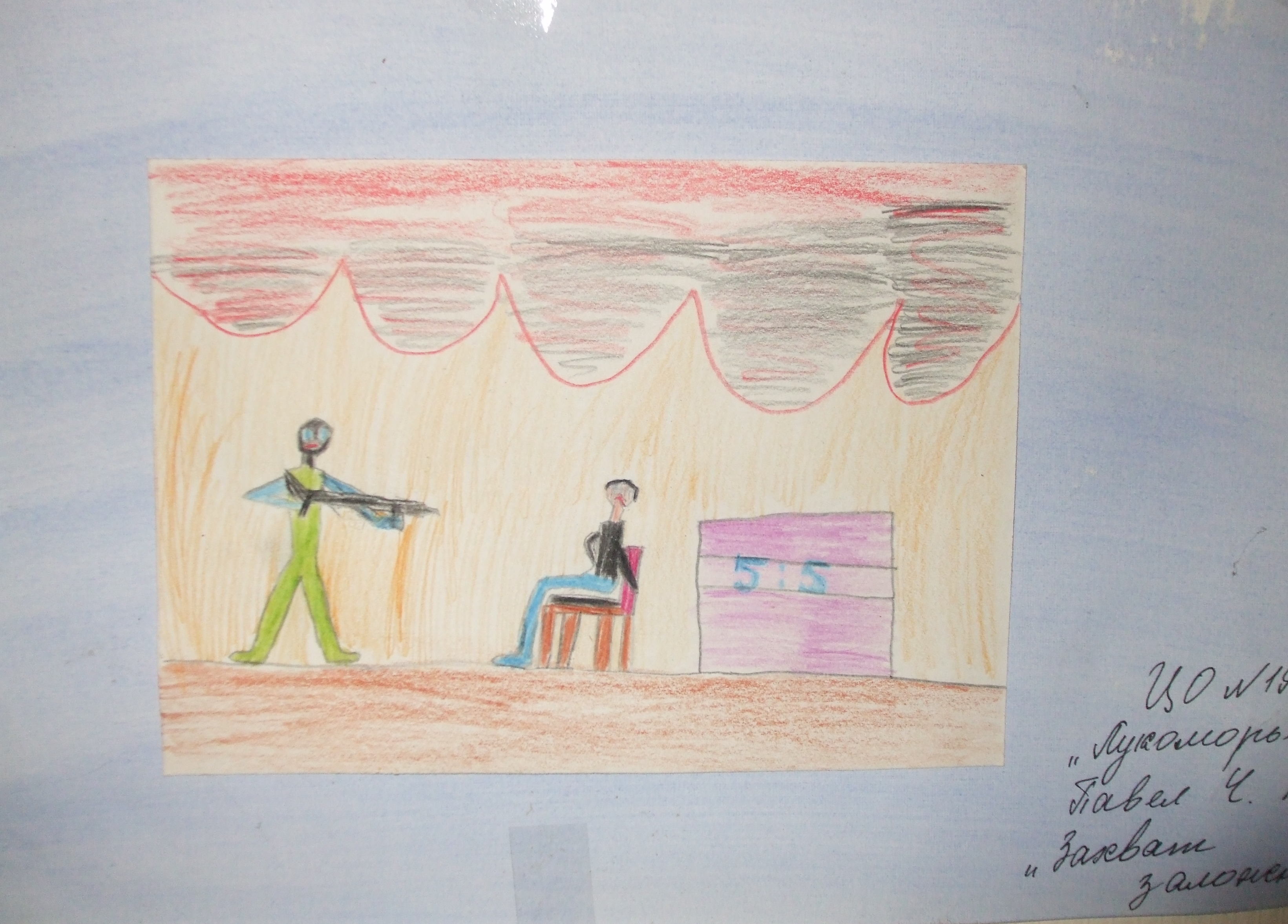 20
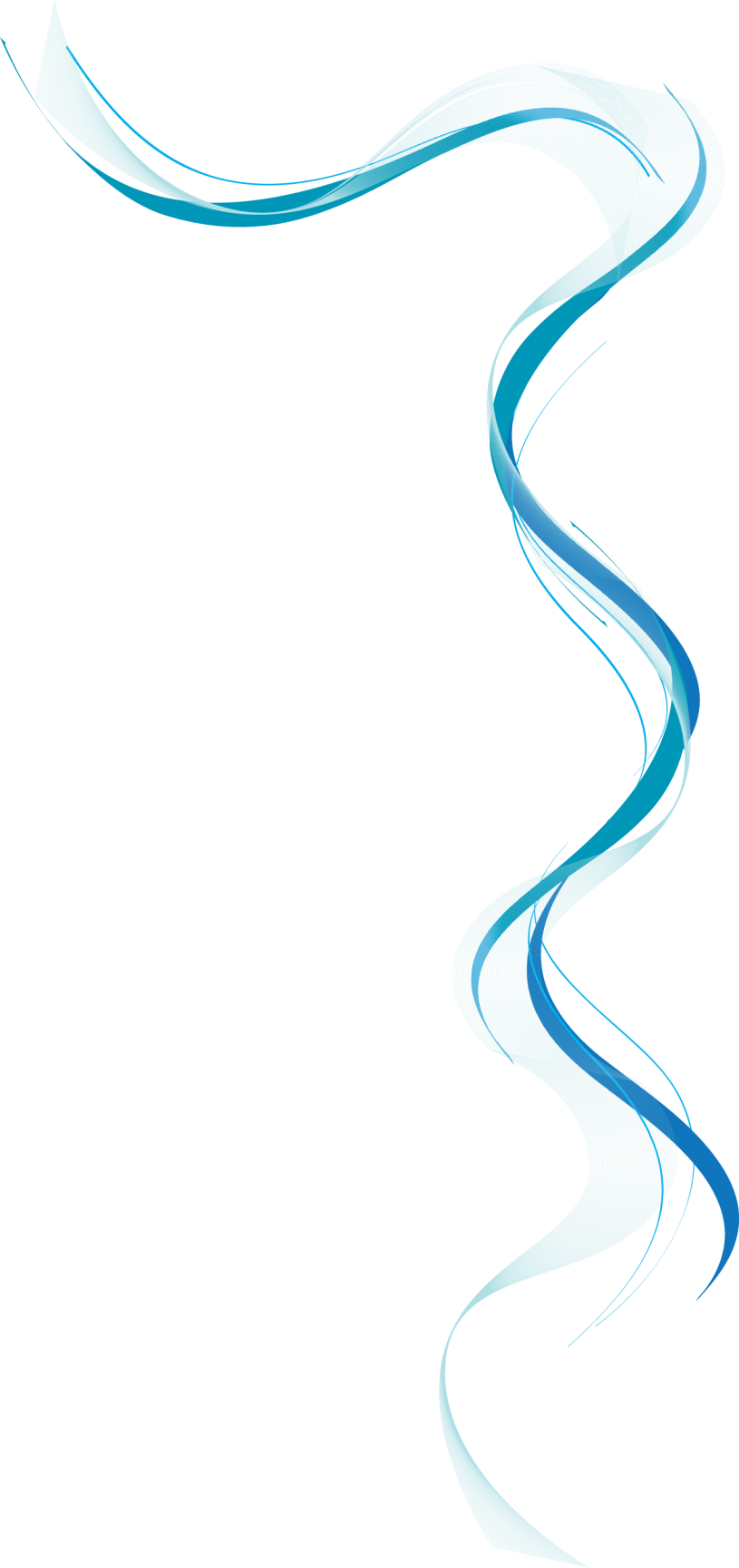 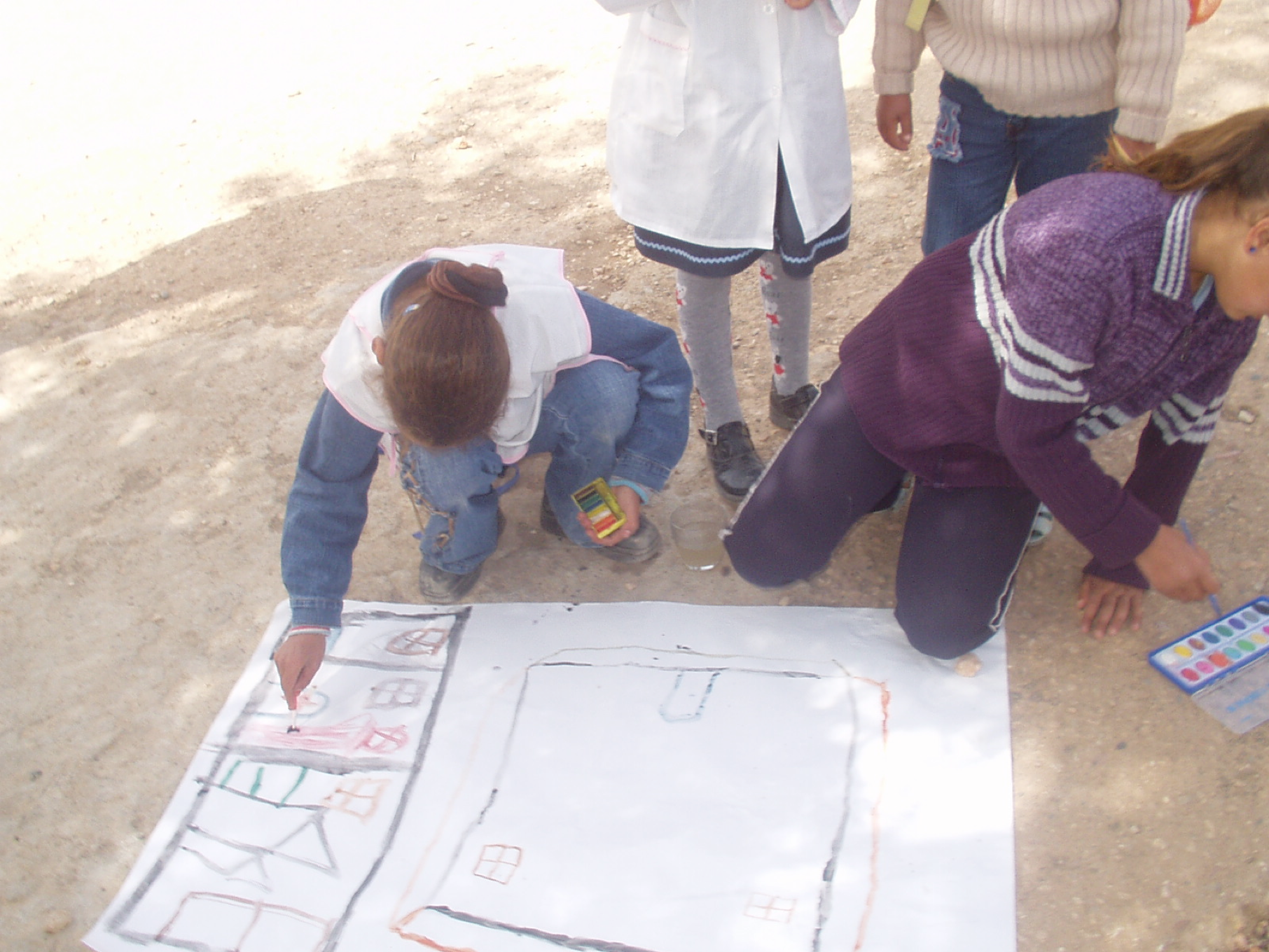 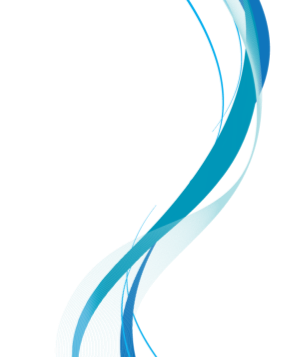 21
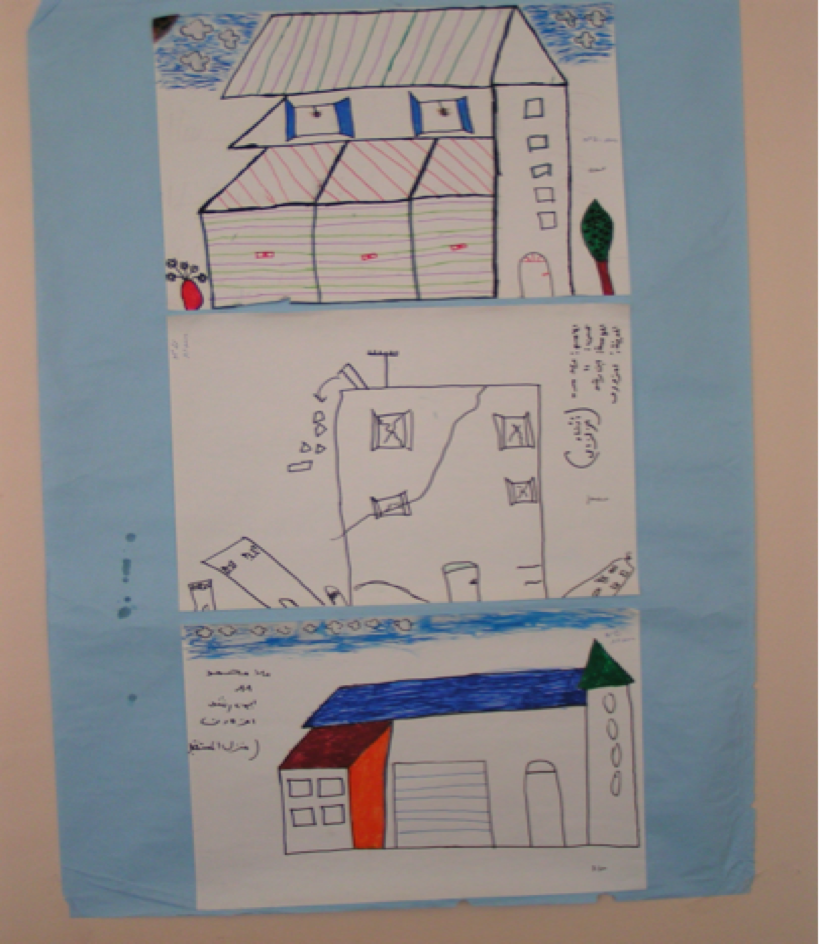 JP Massué
14 Mars 2017
[Speaker Notes: Ce modèle peut être utilisé comme fichier de démarrage pour présenter des supports de formation à un groupe.

Sections
Les sections permettent d’organiser les diapositives et facilitent la collaboration entre plusieurs auteurs. Sous l'onglet Accueil, sous Diapositives, cliquez sur Section, puis sur Ajouter une section.

Notes
Utilisez le volet Notes pour les notes de présentation ou pour fournir des informations  supplémentaires à l’audience. Vous pouvez afficher ces notes en mode Présentation pendant votre présentation.
N’oubliez pas de tenir compte de la taille de la police (critère important pour l’accessibilité, la visibilité, l’enregistrement vidéo et la production en ligne)

Couleurs coordonnées 
Faites tout particulièrement attention aux diagrammes, graphiques et zones de texte. 
Tenez compte du fait que les participants imprimeront la présentation en noir et blanc ou nuances de gris. Effectuez un test d’impression pour vérifier que vos couleurs s’impriment correctement en noir et blanc intégral et nuances de gris.

Graphiques, tableaux et diagrammes
Faites en sorte que votre présentation soit simple : utilisez des styles et des couleurs identiques qui ne soient pas gênants.
Ajoutez une étiquette à tous les graphiques et tableaux.]
Session de formation d’une Unité de Protection Civile en République Démocratique du Congo (RDC) et d’un plan de Sécurité entre les villes de Goma en RDC et de Gisenyi au Rwanda   	lié en particulier aux 	éruptions du volcan 			        Nyiracongo
JP Massué
14 Mars 2017
[Speaker Notes: Ce modèle peut être utilisé comme fichier de démarrage pour présenter des supports de formation à un groupe.

Sections
Les sections permettent d’organiser les diapositives et facilitent la collaboration entre plusieurs auteurs. Sous l'onglet Accueil, sous Diapositives, cliquez sur Section, puis sur Ajouter une section.

Notes
Utilisez le volet Notes pour les notes de présentation ou pour fournir des informations  supplémentaires à l’audience. Vous pouvez afficher ces notes en mode Présentation pendant votre présentation.
N’oubliez pas de tenir compte de la taille de la police (critère important pour l’accessibilité, la visibilité, l’enregistrement vidéo et la production en ligne)

Couleurs coordonnées 
Faites tout particulièrement attention aux diagrammes, graphiques et zones de texte. 
Tenez compte du fait que les participants imprimeront la présentation en noir et blanc ou nuances de gris. Effectuez un test d’impression pour vérifier que vos couleurs s’impriment correctement en noir et blanc intégral et nuances de gris.

Graphiques, tableaux et diagrammes
Faites en sorte que votre présentation soit simple : utilisez des styles et des couleurs identiques qui ne soient pas gênants.
Ajoutez une étiquette à tous les graphiques et tableaux.]
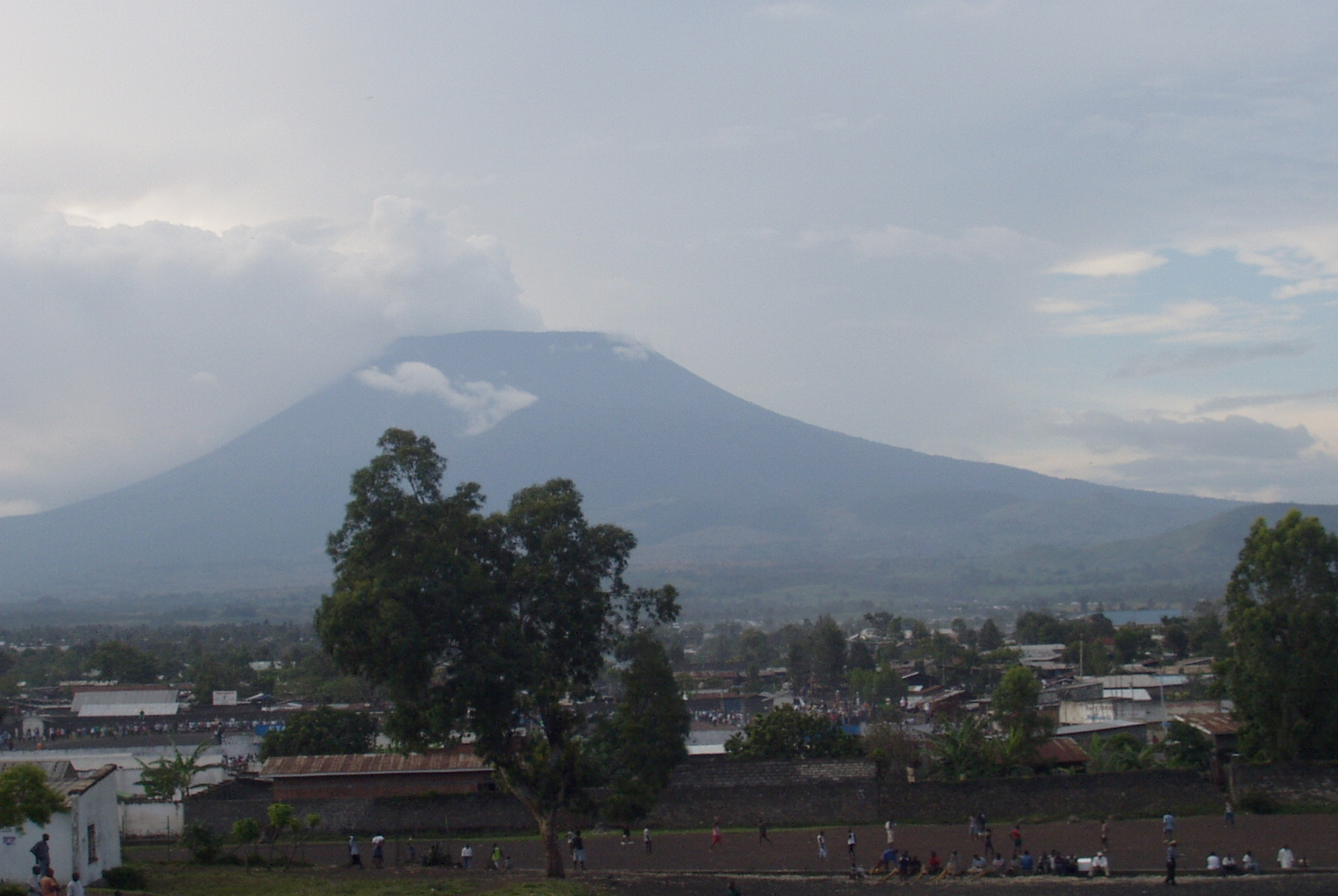 JP Massué
14 Mars 2017
[Speaker Notes: Ce modèle peut être utilisé comme fichier de démarrage pour présenter des supports de formation à un groupe.

Sections
Les sections permettent d’organiser les diapositives et facilitent la collaboration entre plusieurs auteurs. Sous l'onglet Accueil, sous Diapositives, cliquez sur Section, puis sur Ajouter une section.

Notes
Utilisez le volet Notes pour les notes de présentation ou pour fournir des informations  supplémentaires à l’audience. Vous pouvez afficher ces notes en mode Présentation pendant votre présentation.
N’oubliez pas de tenir compte de la taille de la police (critère important pour l’accessibilité, la visibilité, l’enregistrement vidéo et la production en ligne)

Couleurs coordonnées 
Faites tout particulièrement attention aux diagrammes, graphiques et zones de texte. 
Tenez compte du fait que les participants imprimeront la présentation en noir et blanc ou nuances de gris. Effectuez un test d’impression pour vérifier que vos couleurs s’impriment correctement en noir et blanc intégral et nuances de gris.

Graphiques, tableaux et diagrammes
Faites en sorte que votre présentation soit simple : utilisez des styles et des couleurs identiques qui ne soient pas gênants.
Ajoutez une étiquette à tous les graphiques et tableaux.]
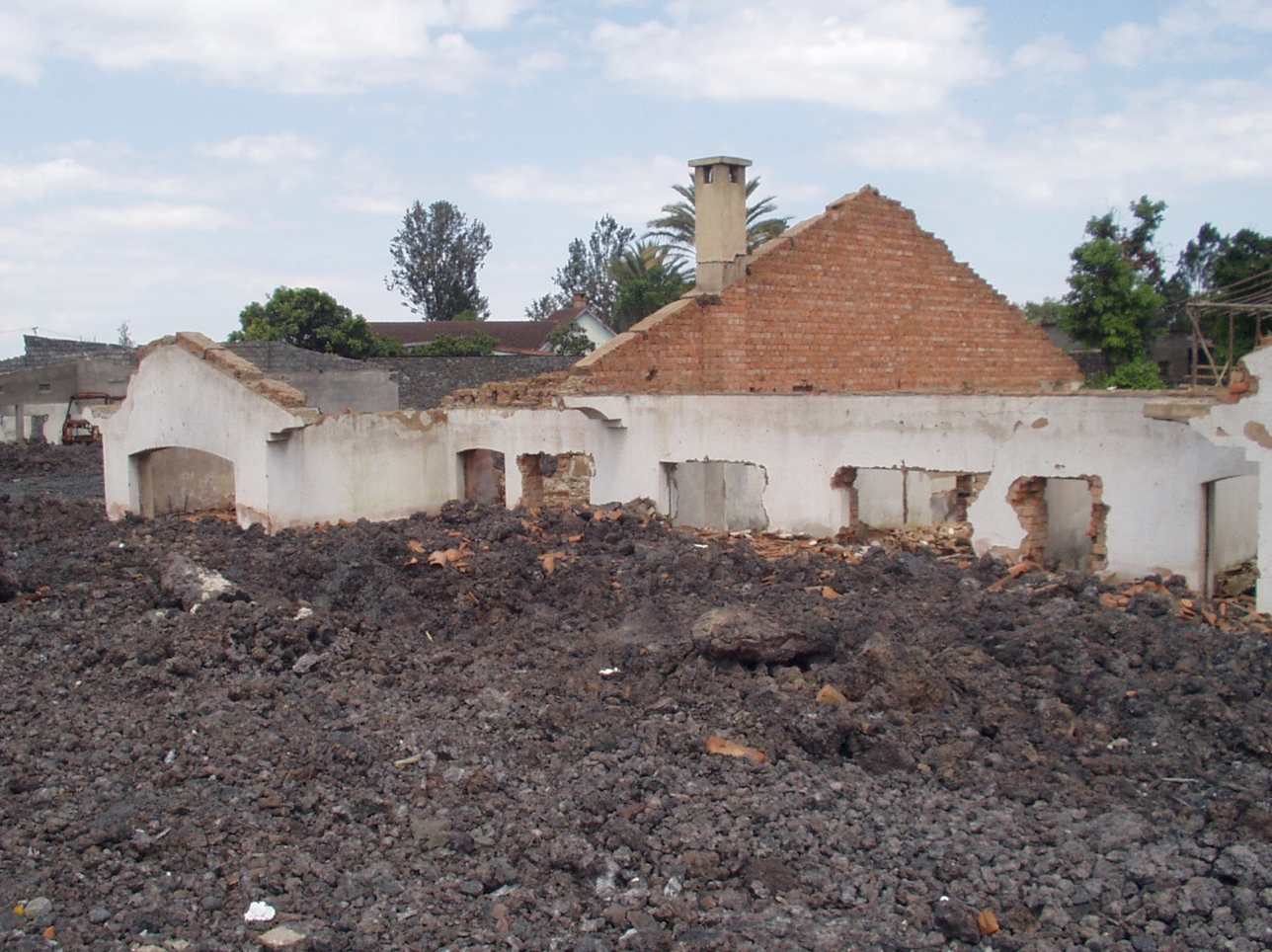 JP Massué
14 Mars 2017
[Speaker Notes: Ce modèle peut être utilisé comme fichier de démarrage pour présenter des supports de formation à un groupe.

Sections
Les sections permettent d’organiser les diapositives et facilitent la collaboration entre plusieurs auteurs. Sous l'onglet Accueil, sous Diapositives, cliquez sur Section, puis sur Ajouter une section.

Notes
Utilisez le volet Notes pour les notes de présentation ou pour fournir des informations  supplémentaires à l’audience. Vous pouvez afficher ces notes en mode Présentation pendant votre présentation.
N’oubliez pas de tenir compte de la taille de la police (critère important pour l’accessibilité, la visibilité, l’enregistrement vidéo et la production en ligne)

Couleurs coordonnées 
Faites tout particulièrement attention aux diagrammes, graphiques et zones de texte. 
Tenez compte du fait que les participants imprimeront la présentation en noir et blanc ou nuances de gris. Effectuez un test d’impression pour vérifier que vos couleurs s’impriment correctement en noir et blanc intégral et nuances de gris.

Graphiques, tableaux et diagrammes
Faites en sorte que votre présentation soit simple : utilisez des styles et des couleurs identiques qui ne soient pas gênants.
Ajoutez une étiquette à tous les graphiques et tableaux.]
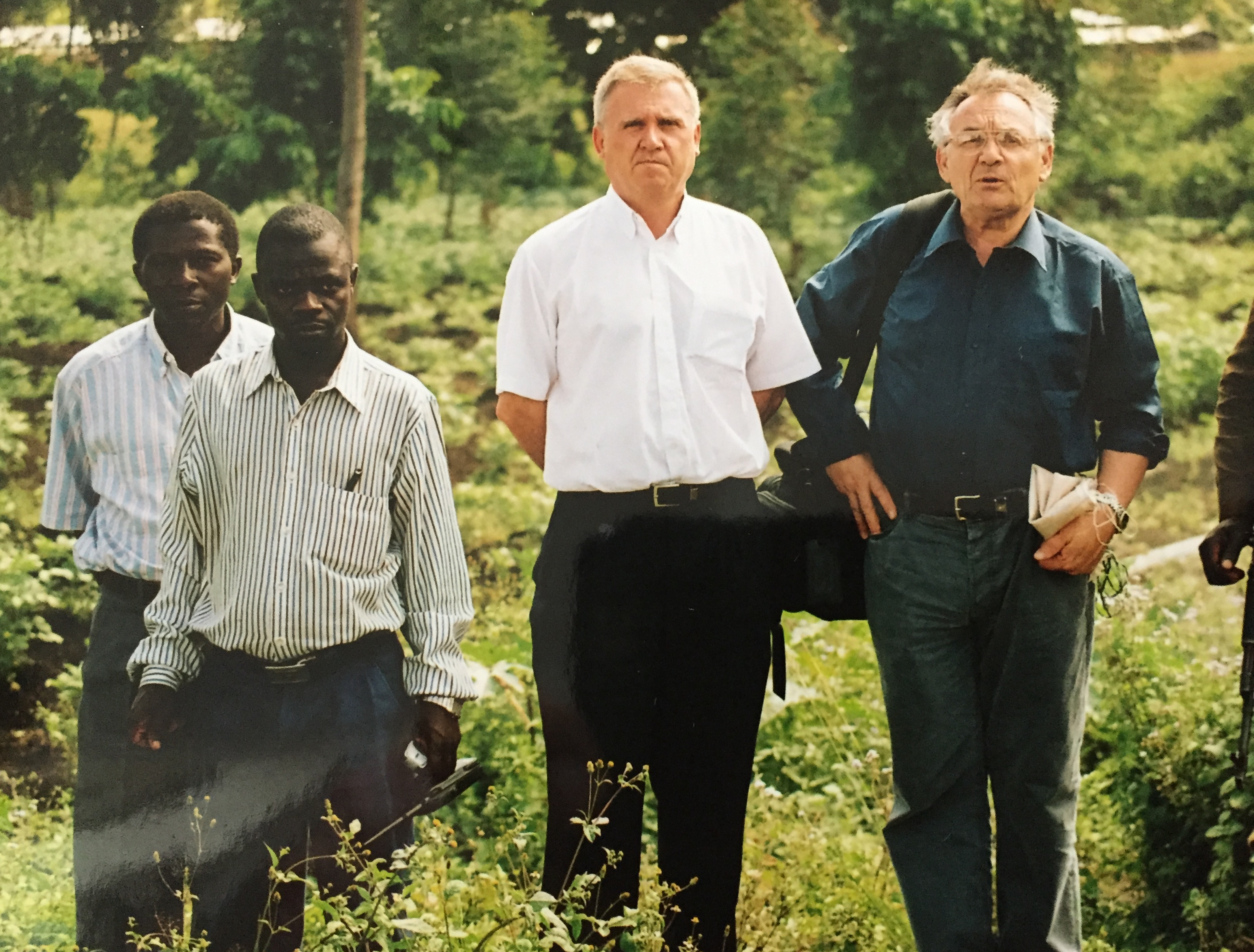 26
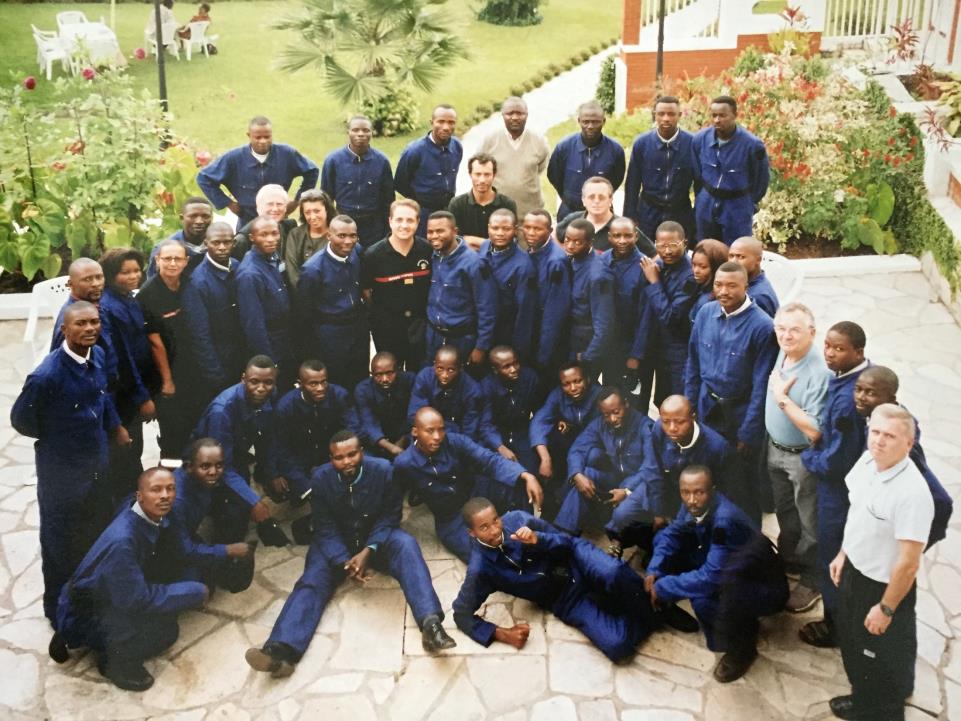 27
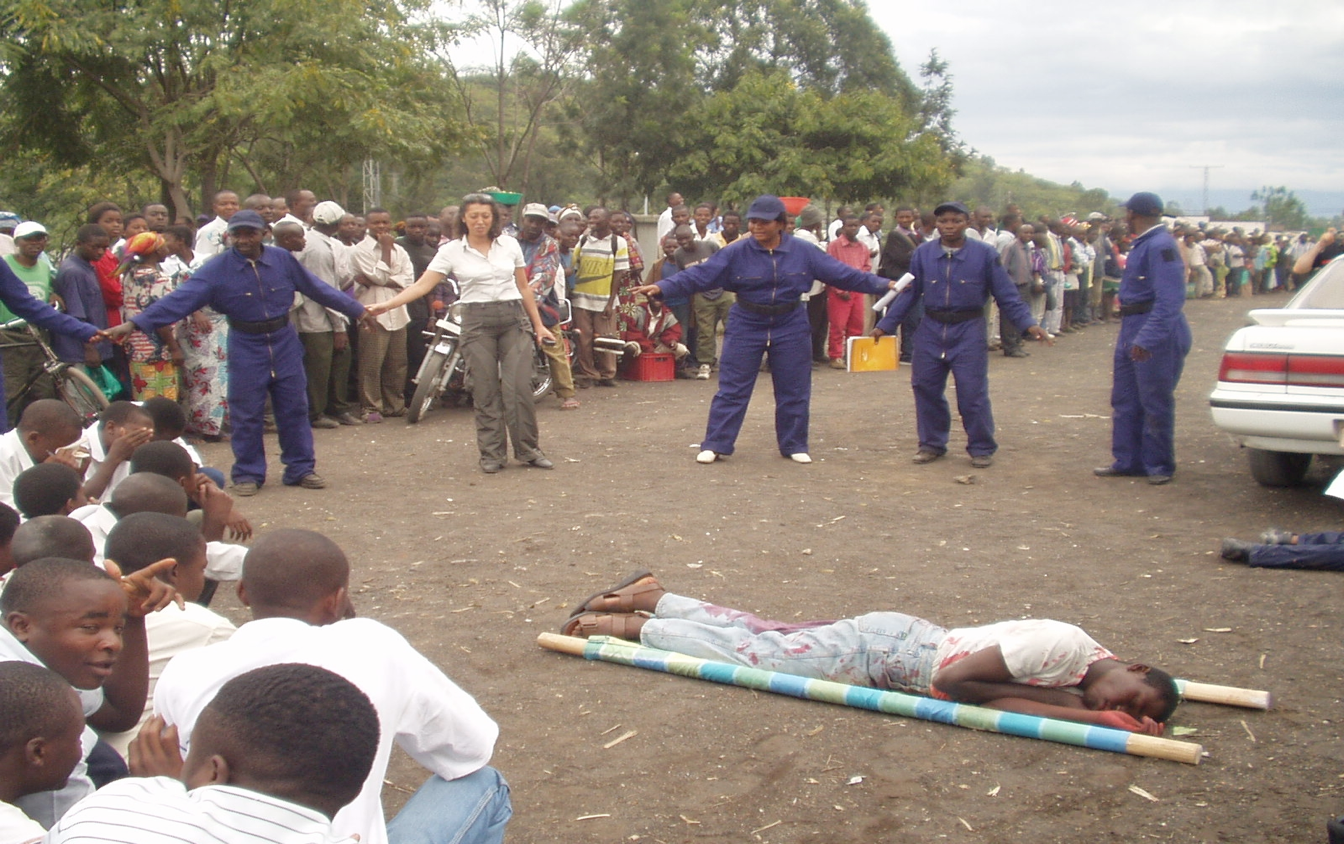 JP Massué
14 Mars 2017
[Speaker Notes: Ce modèle peut être utilisé comme fichier de démarrage pour présenter des supports de formation à un groupe.

Sections
Les sections permettent d’organiser les diapositives et facilitent la collaboration entre plusieurs auteurs. Sous l'onglet Accueil, sous Diapositives, cliquez sur Section, puis sur Ajouter une section.

Notes
Utilisez le volet Notes pour les notes de présentation ou pour fournir des informations  supplémentaires à l’audience. Vous pouvez afficher ces notes en mode Présentation pendant votre présentation.
N’oubliez pas de tenir compte de la taille de la police (critère important pour l’accessibilité, la visibilité, l’enregistrement vidéo et la production en ligne)

Couleurs coordonnées 
Faites tout particulièrement attention aux diagrammes, graphiques et zones de texte. 
Tenez compte du fait que les participants imprimeront la présentation en noir et blanc ou nuances de gris. Effectuez un test d’impression pour vérifier que vos couleurs s’impriment correctement en noir et blanc intégral et nuances de gris.

Graphiques, tableaux et diagrammes
Faites en sorte que votre présentation soit simple : utilisez des styles et des couleurs identiques qui ne soient pas gênants.
Ajoutez une étiquette à tous les graphiques et tableaux.]
PROPOSITIONS
29
Elle résulte de ma participation au dernier Conseil d’Administration du CEMEC où a été présenté le programme:

« Supporting Migrants for Better Health and Life . »
30
« Sensibilisation des Migrants à l’importance de leur patrimoine culturel et naturel, (au sens de l’Unesco)».
31
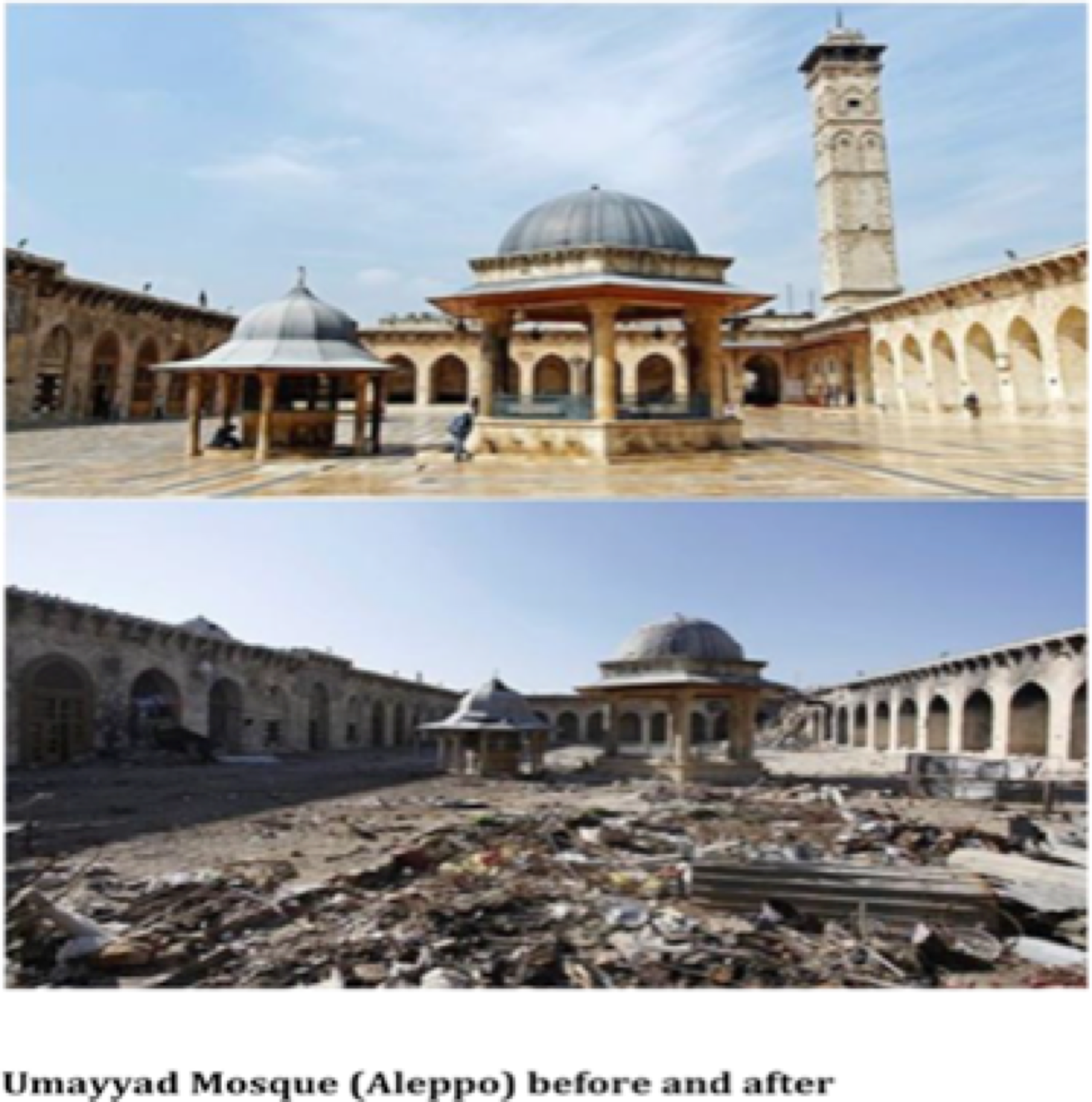 32
Cette initiative pourrait être préparée en      			coopération avec :
-          L’Organisation International des Migrations : IOM 
     l’UNESCO , La Commission Européenne
    Le Réseau Européen « Sciences et patrimoine (PACT) » 
    
OTAN: Affaires Scientifiques…
-        Les Centres euro Méditerranéens de l’ Accord EUROPA Risques Majeurs en particulier, le Centre Universitaire Européen pour les Biens Culturels de Ravello,
-   l’ Académie Européenne des Sciences et des Arts,
-   la Chaire de l’ UNESCO de  Strasbourg sur les Sciences des Matériaux dont je suis membres du Bureau.
33
l’objectif serait d’organiser des sessions de formation et de sensibiliser des Migrants, en particulier leurs enfants, à l’importance de la protection et préservation du patrimoine culturel
34
Panneaux solaires et incendies                     	                        Lors d’un incendie dans une habitation équipée de panneaux solaires, ils empirent bien souvent la situation :
35
La difficulté majeure lors de ces interventions est due à la production électrique des panneaux.
36
- Éteindre un incendie en arrosant d'eau des panneaux photovoltaïques, c'est la mort assurée pour celui qui tient la lance.
37
- Il faut éviter de mettre la zone en contact avec une échelle métallique.
38
Il serait intéressant    		d’élaborer un rapport sur ce problème et de demander à des experts de proposer des solutions.
39
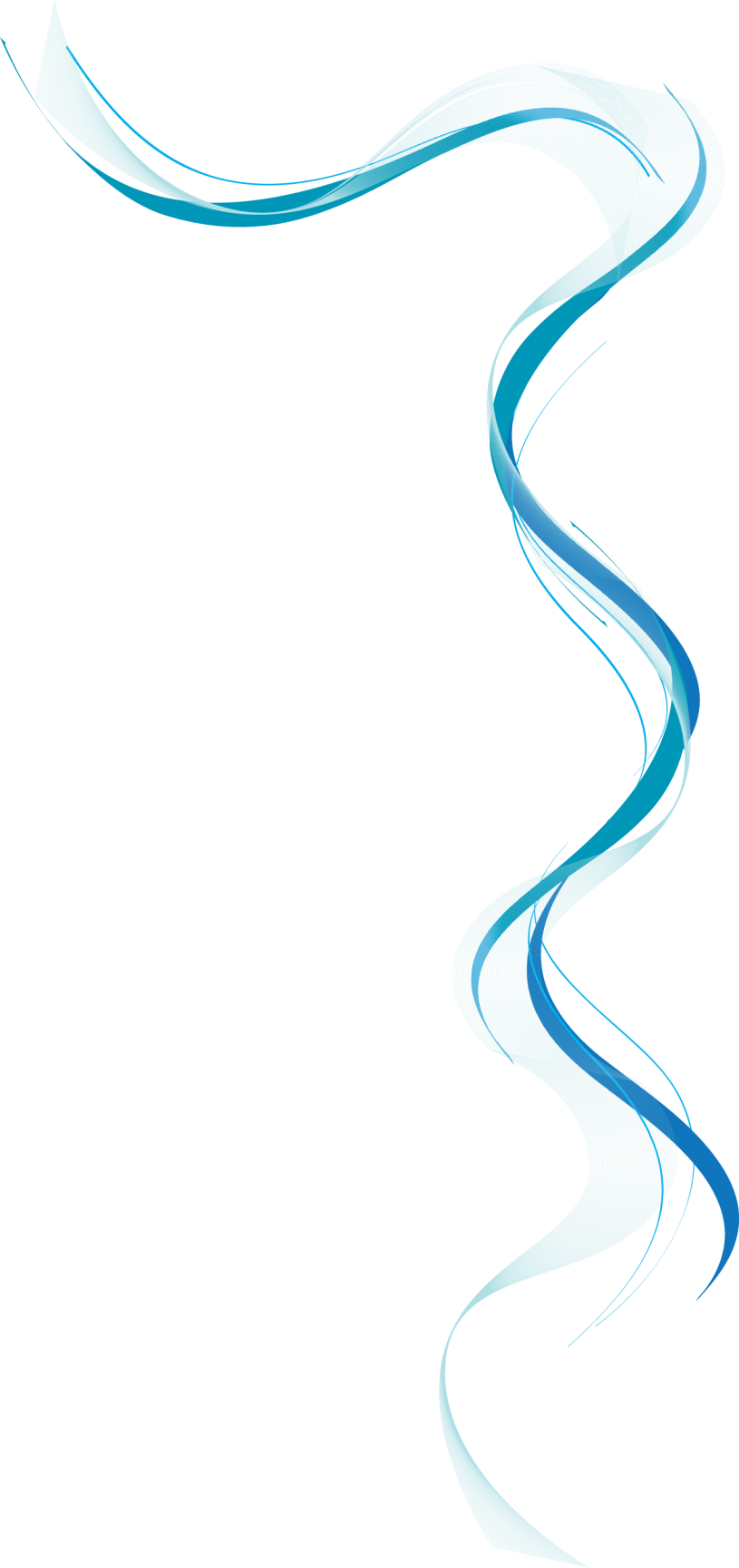 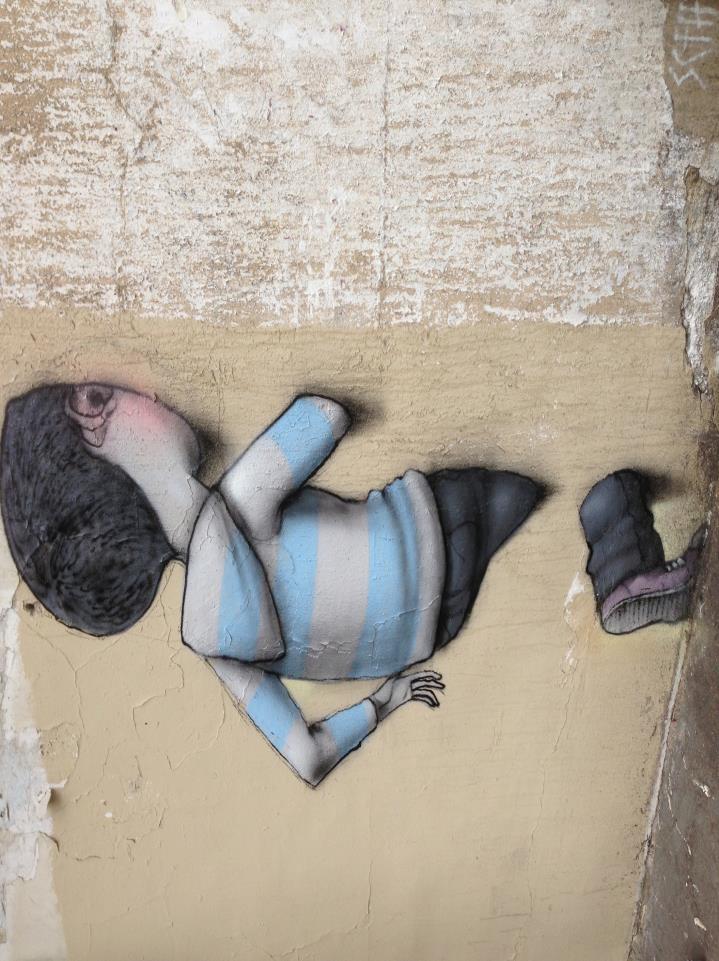 40
[Speaker Notes: Voici un autre exemple de diapositives de vue d’ensemble utilisant des transitions entre chaque diapositive.]
Avez Vous des questions ?
41
42